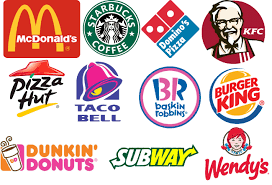 What is common in all these organisations?
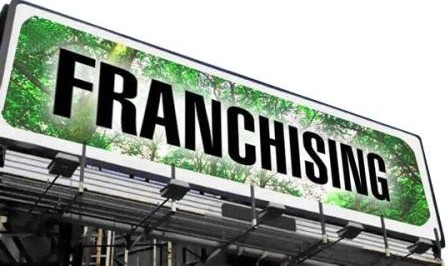 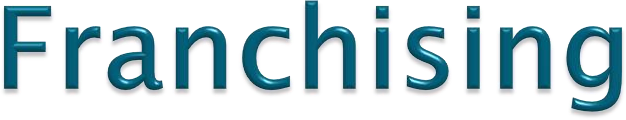 The franchisor is a business with a product or  a service idea that it does not want to sell to consumers directly.

Use the idea or product and to sell it to consumers.
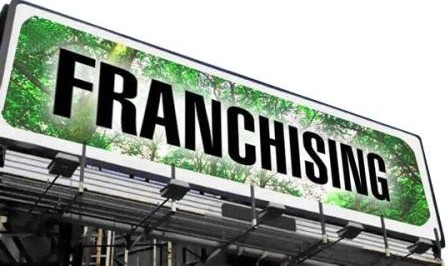 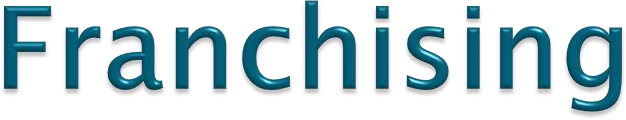 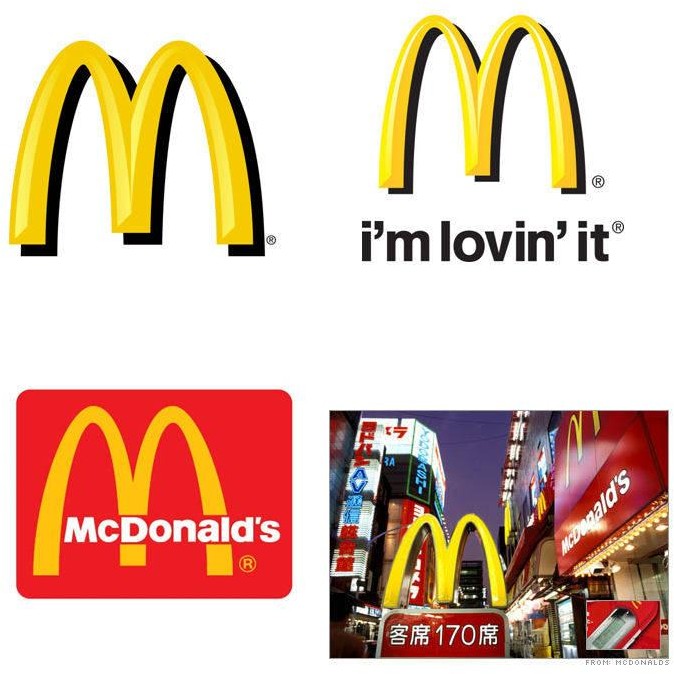 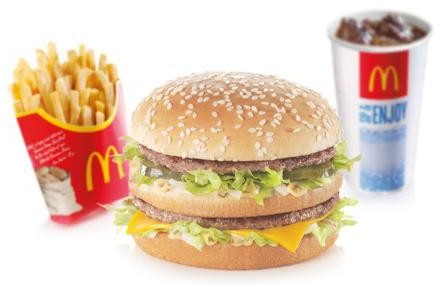 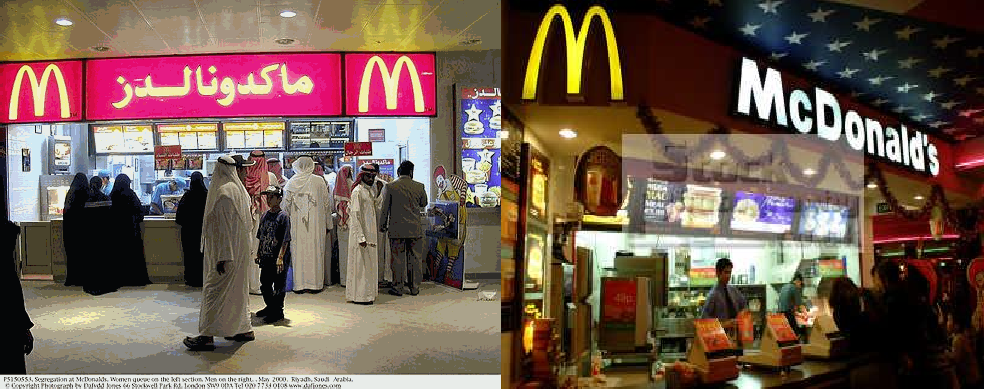 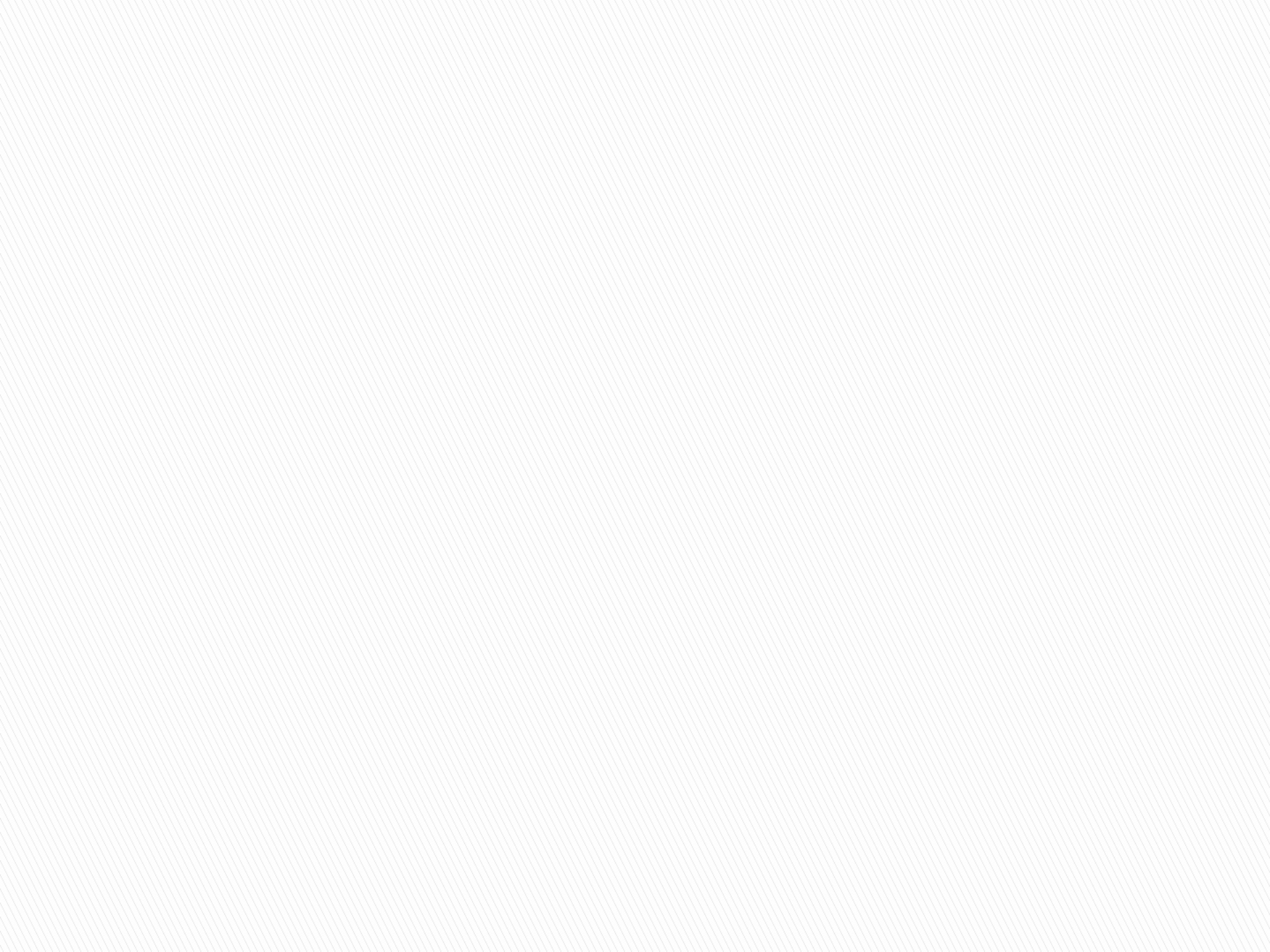 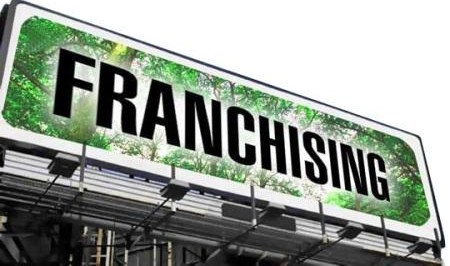 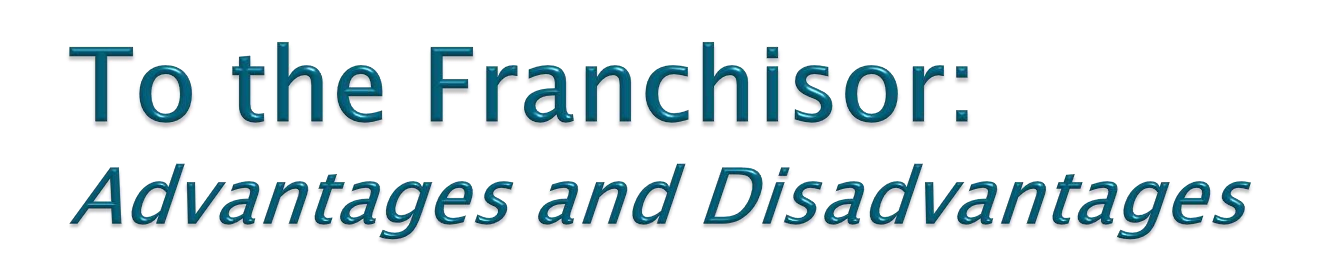 Advantages
Disadvantages
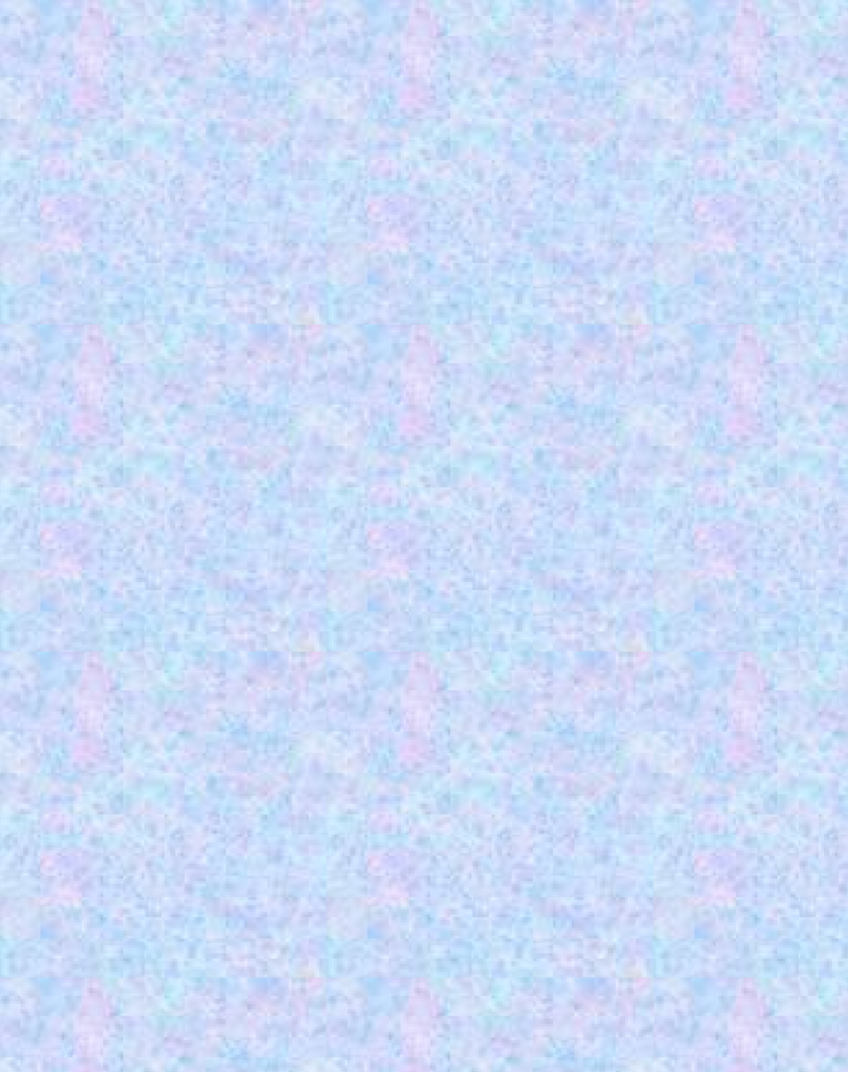 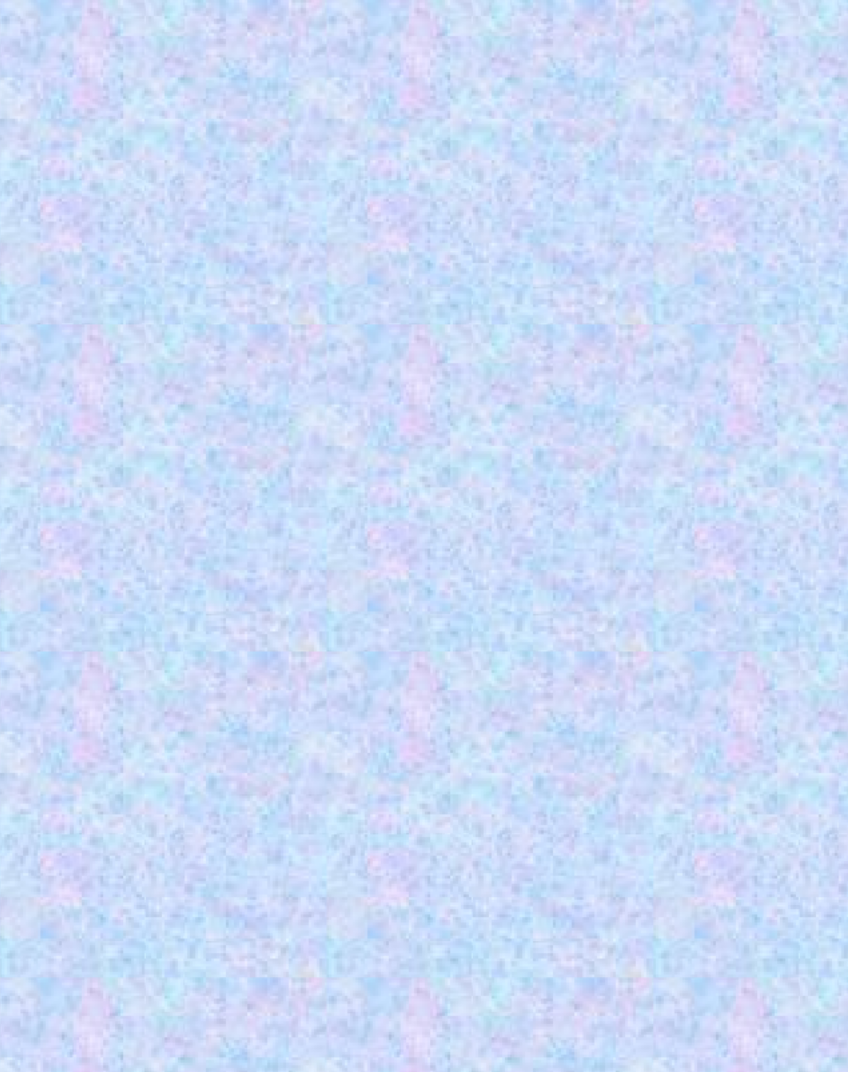 1.	The franchisee buys a licence
1.	Poor management of one  franchised outlet could lead  to a bad reputation for the
from	the franchisor to use  the brand name.
whole business.
business is much faster than
2.	The franchisee keeps profit
if the franchisor had to
from the outlet.
finance all new outlets
The management of the  outlets is the responsibility  of the franchisee.

All products sold must be  obtained from the franchisor.
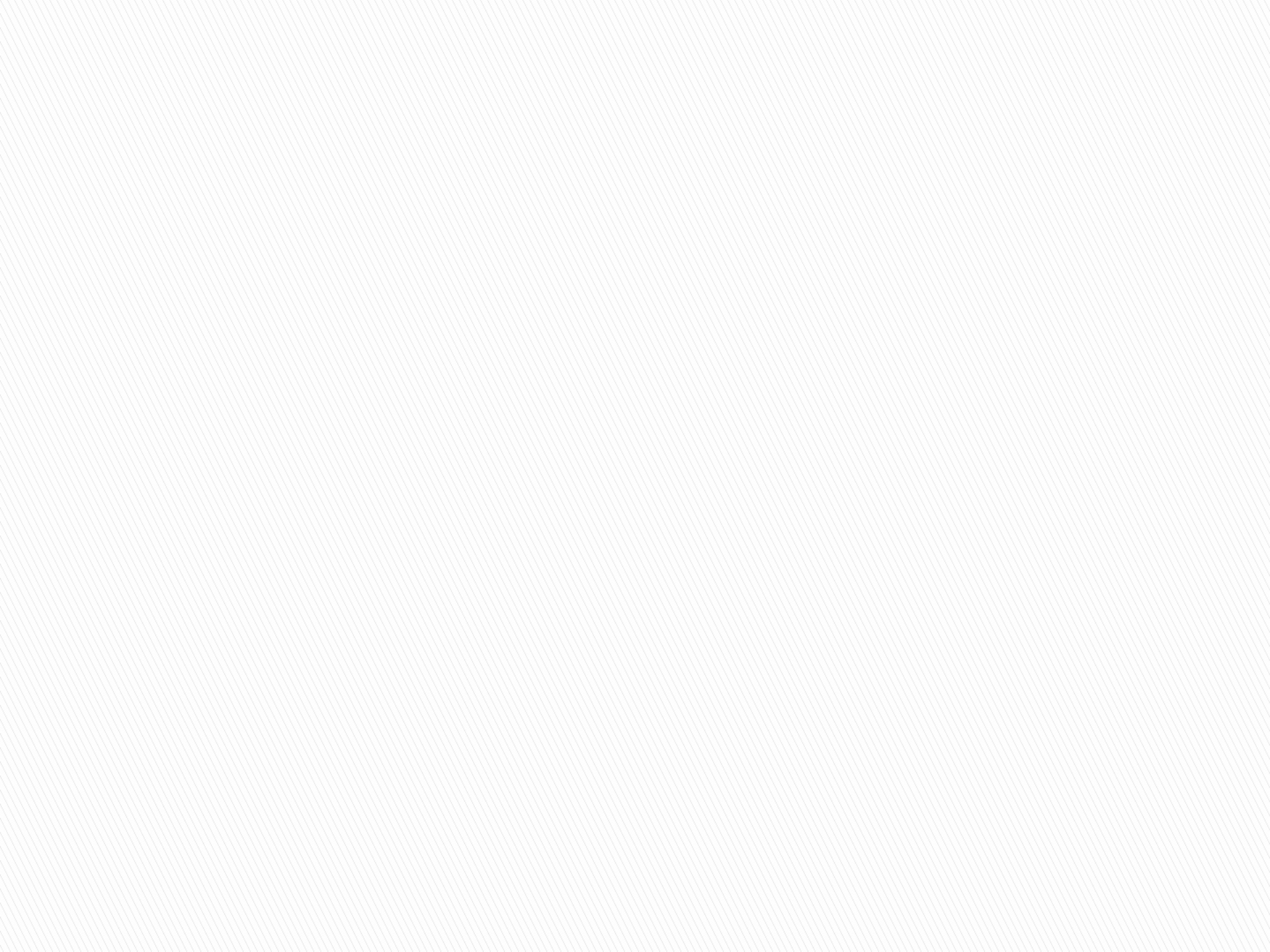 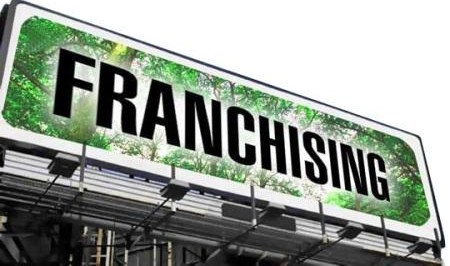 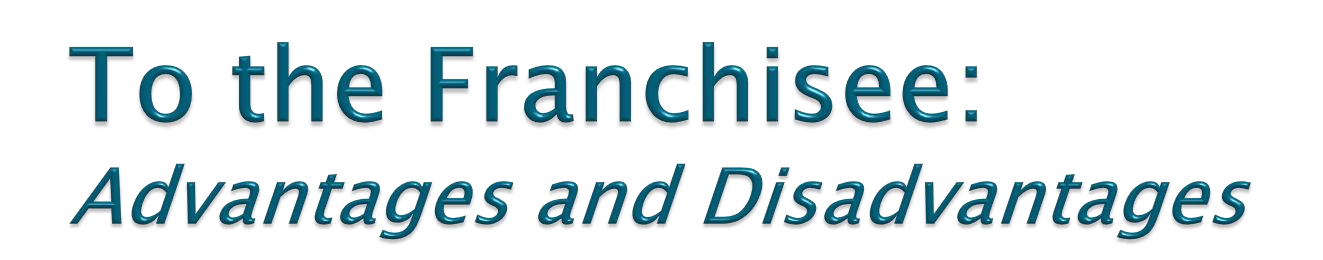 Advantages
Disadvantages
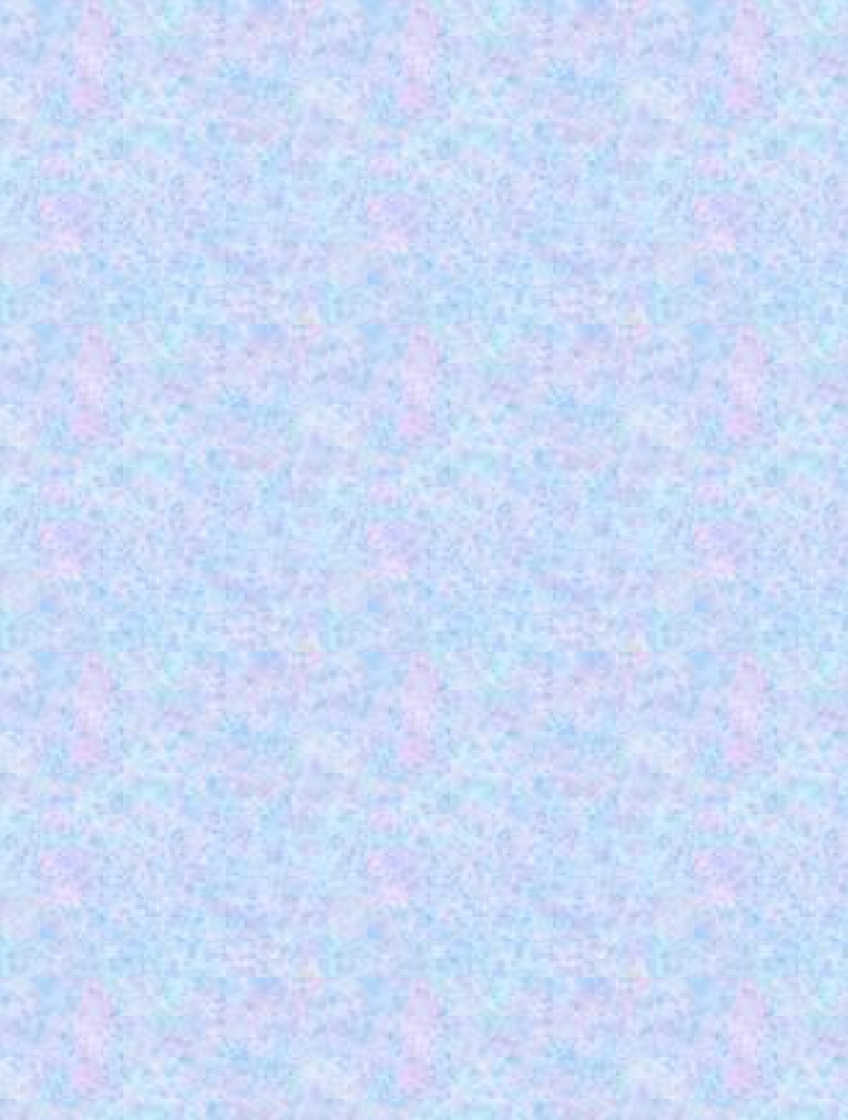 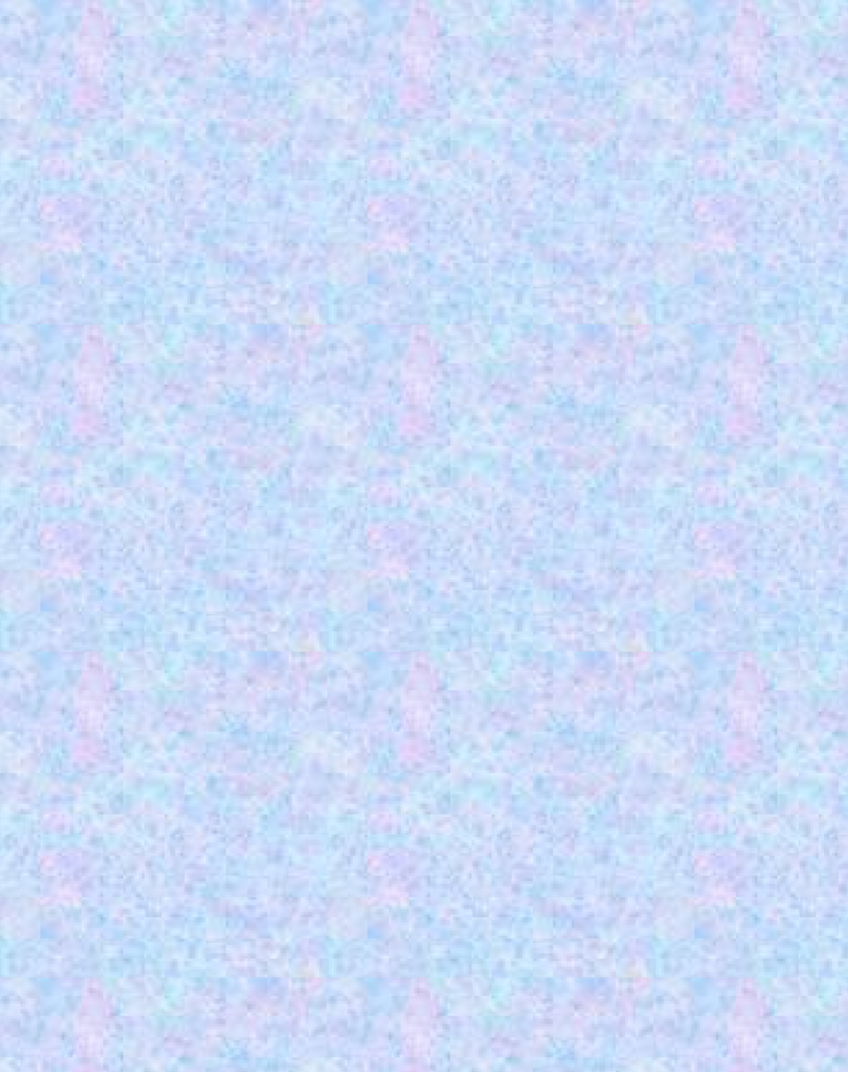 1.	The chances of business
1.	Less independence than with  operating a non-franchised
failure are much reduced
because a well-known product
is being sold.
business.
2.	The franchisor pays for
All supplies are obtained from
2.	May be unable to make
3.
a central source – the
decisions that would suit the
franchisor.
local area – e.g. new  products that are not part of  the range offered by the  franchisor.
3.	Licence fee must be paid to  the franchisor and possibly a  percentage of the annual  turnover.
4.	There are fewer decisions to
make than with an
independent business – prices,
store layout and range of
products will have been
decided by the franchisor.
5.	Training for staff and
management is provided by
the franchisor.
6.	Banks are often willing to lend
to franchisees due to relatively
low risk.
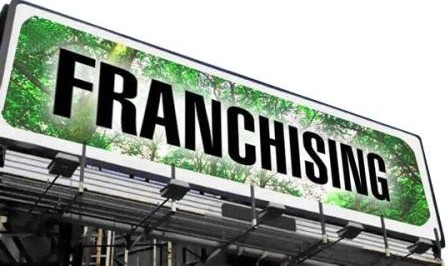 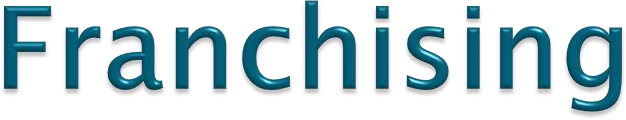 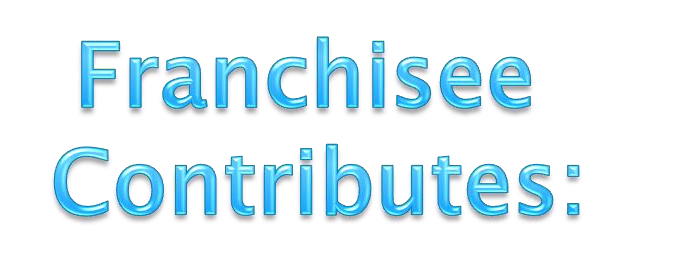 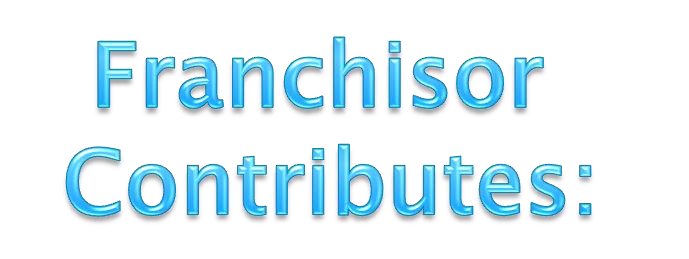 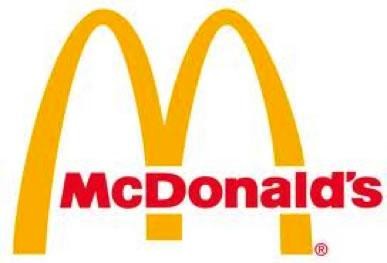 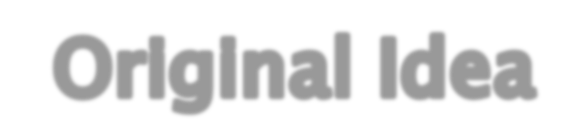 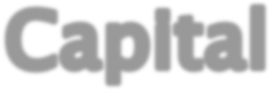 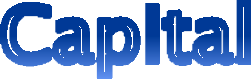 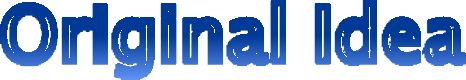 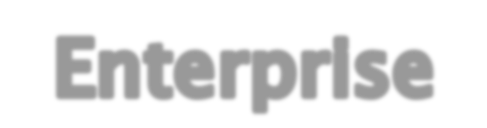 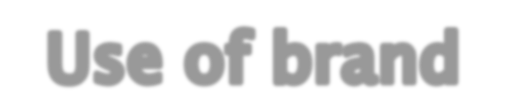 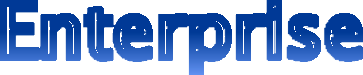 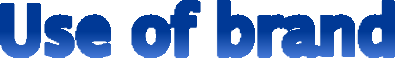 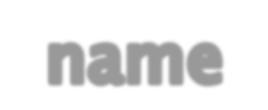 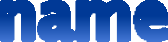 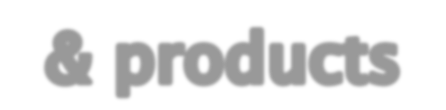 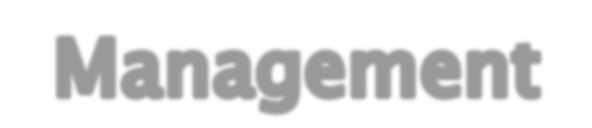 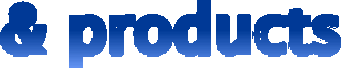 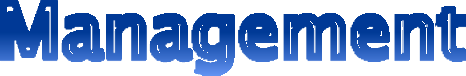 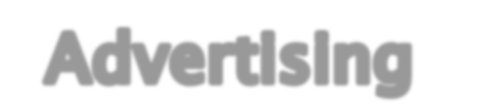 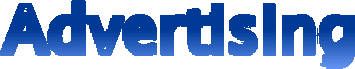 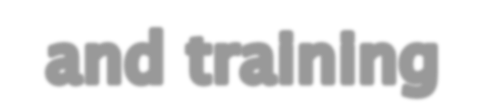 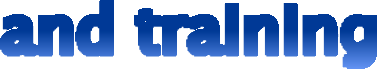 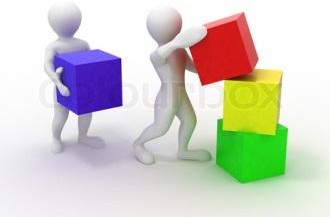 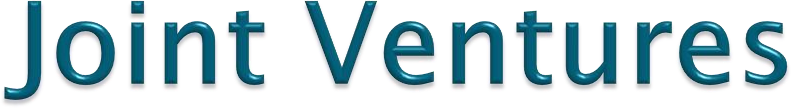 A joint venture is when two or more  businesses agree to start a new project  together, sharing the capital, the risks and  the profits.
Many European companies have set up joint  ventures in China with Chinese businesses, as  the local managers will have good knowledge
of market needs and consumer tastes.
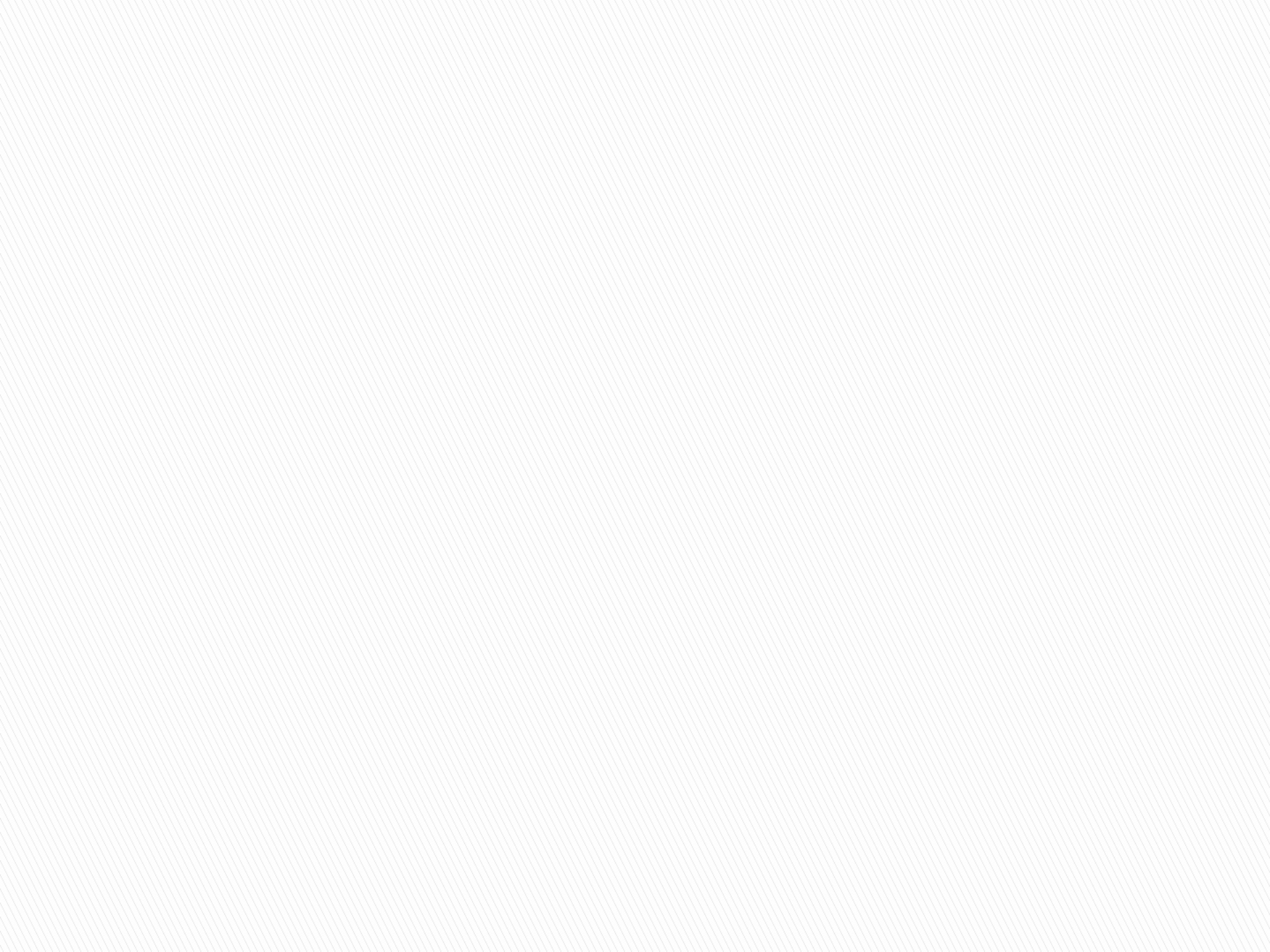 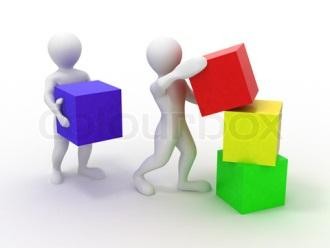 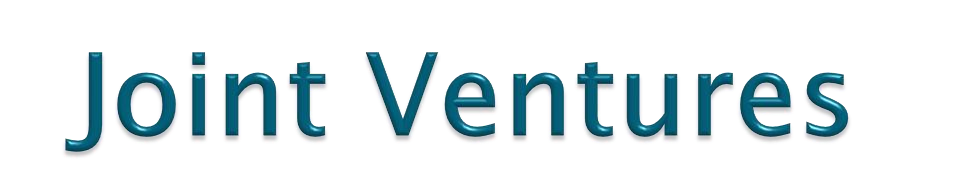 Advantages
Disadvantages
Profits have to be shared

Disagreements
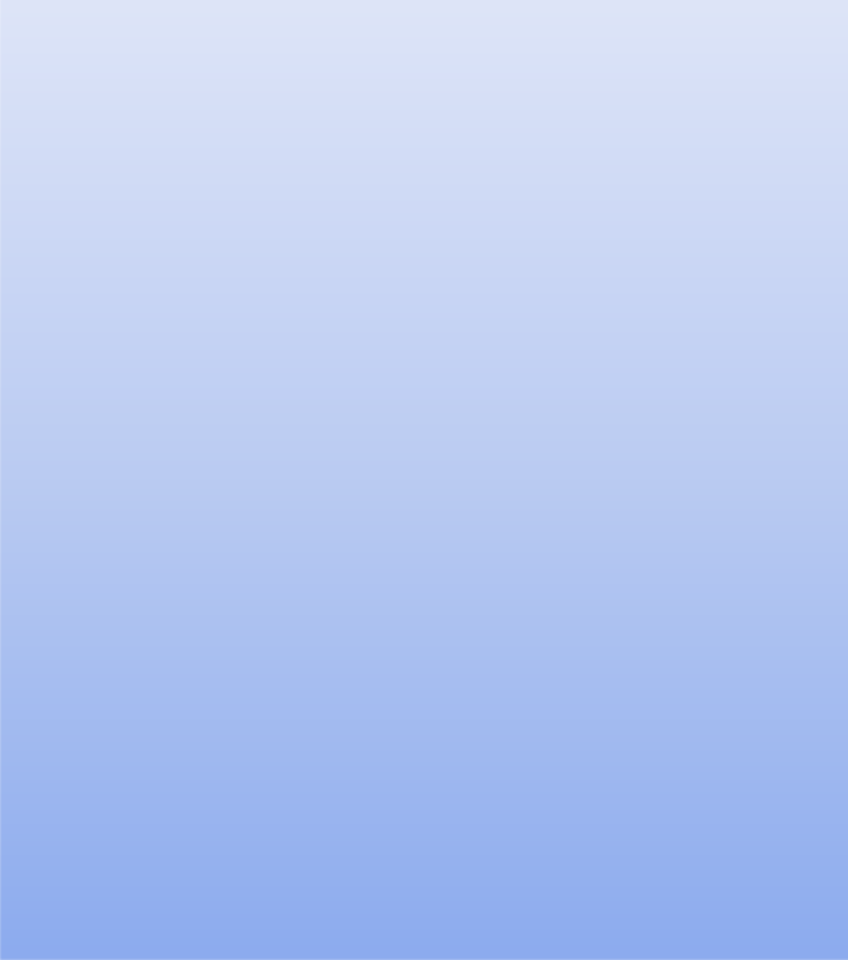 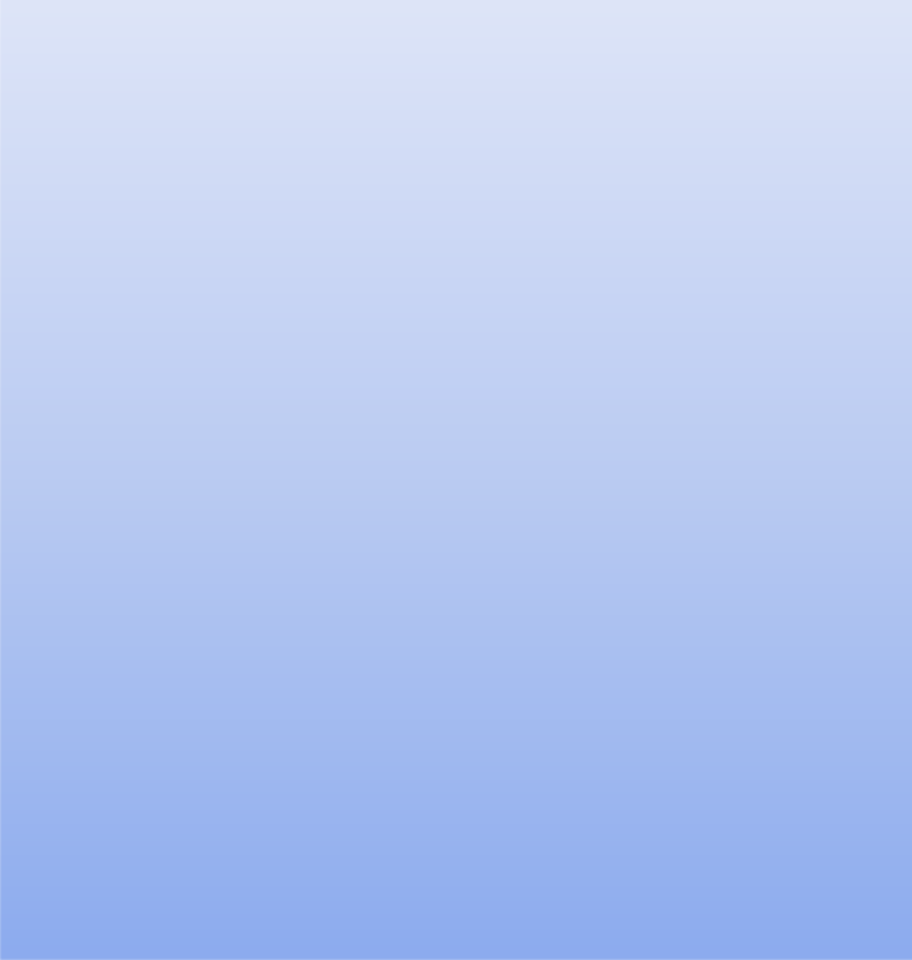 Sharing of costs

Local knowledge
different cultures.
Risks are shared
So far.. All organizations discussed were in the
private sector. This means that they are owned
by private individuals in the economy. These
include
Sole traders
Partnerships
Private Limited Companies
Public Limited Companies
Joint ventures
Franchising
However, there is still a very important part of  the economy that we haven’t tackled.. The  public sector, businesses owned by the  government.